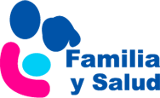 Criptorquidia
Mª Belén Panizo Santos. Pediatra
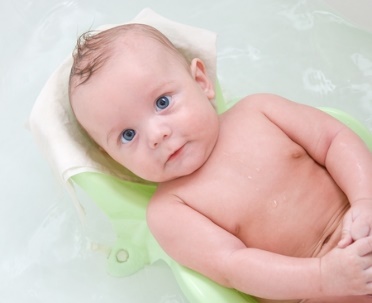 www.familiaysalud.es
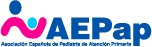 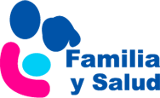 ¿Qué es?
Es la ausencia de testículo en la bolsa escrotal.
Su frecuencia es del 2-8% en recién nacidos a término y del 30% en prematuros.
Se debe a un fallo en el descenso del testículo a la bolsa escrotal.
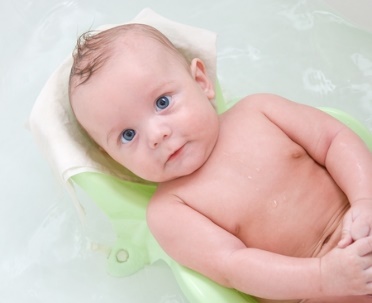 www.familiaysalud.es
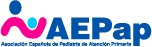 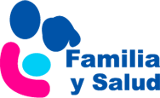 ¿Cómo se diagnostica?
Mediante exploración física.
Si es bilateral o asocia otra alteración de genitales externos, puede precisar más estudios.
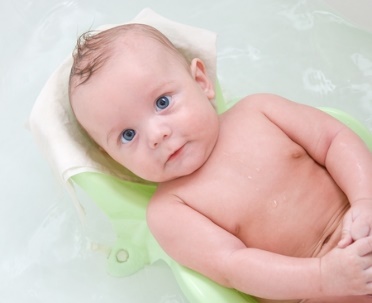 www.familiaysalud.es
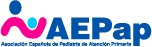 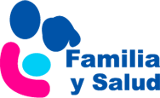 ¿Qué complicaciones puede tener?
Disminución de la función testicular, infertilidad.
Mayor riesgo de cáncer testicular, de un 4-10% mayor
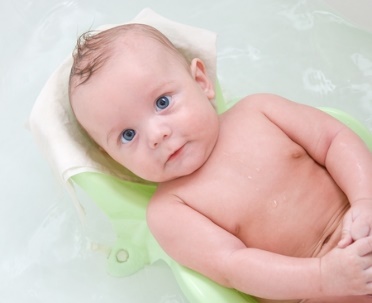 www.familiaysalud.es
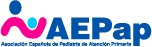 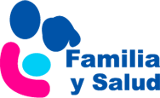 ¿Cómo y cuándo tratar?
El tratamiento de elección es la cirugía (orquidopexia).
Si a los 6 meses de vida no ha descendido el testículo, es conveniente que sea valorado por el cirujano.
Se recomienda la cirugía antes de los           18-24 meses.
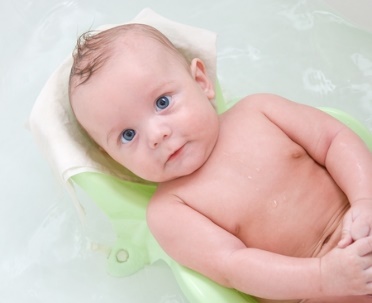 www.familiaysalud.es
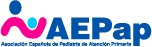